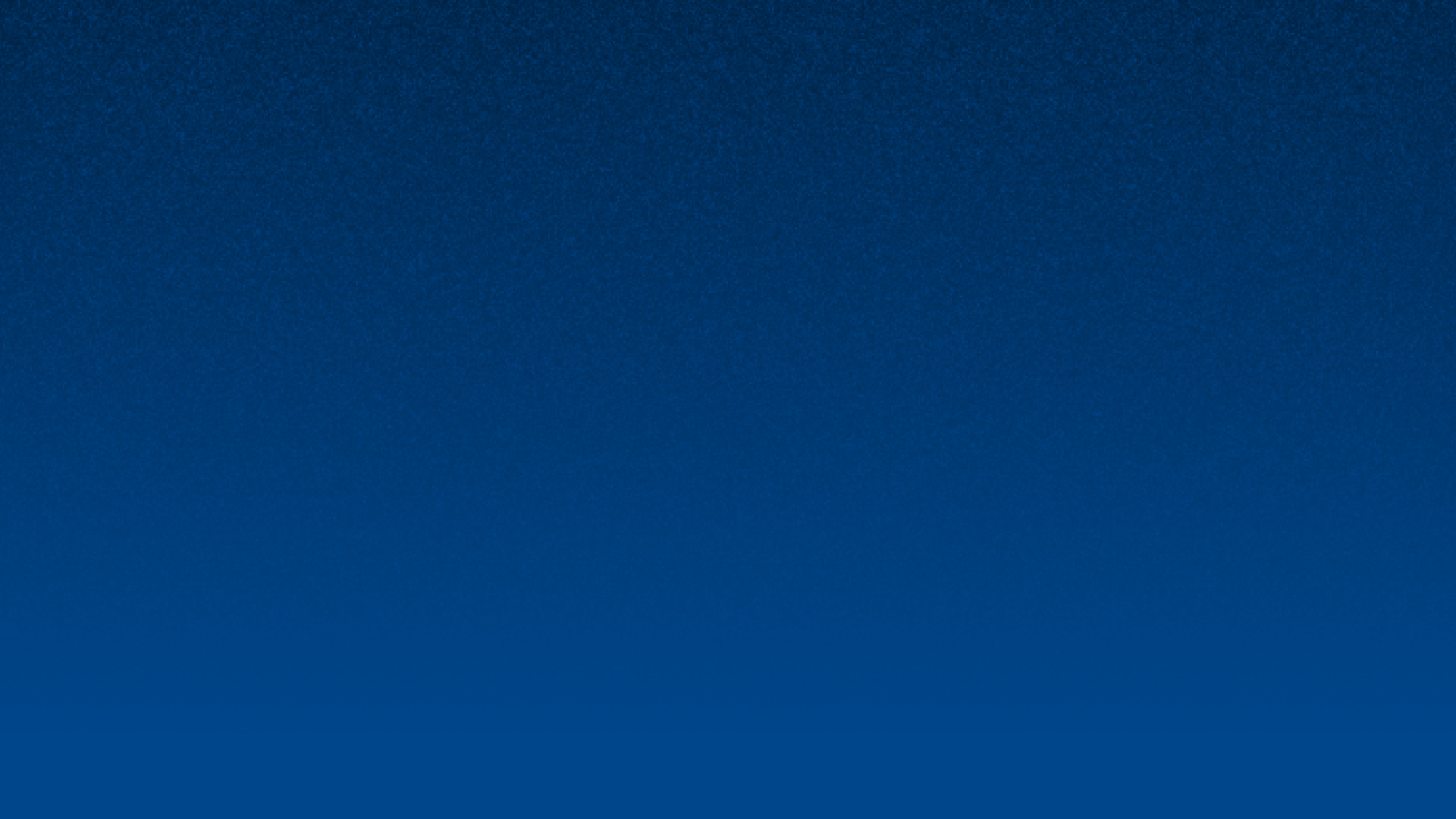 March	11
2022
Xiaoli	Ma
Scale Up Digital Collection Building with a Cross-Unit Database
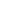 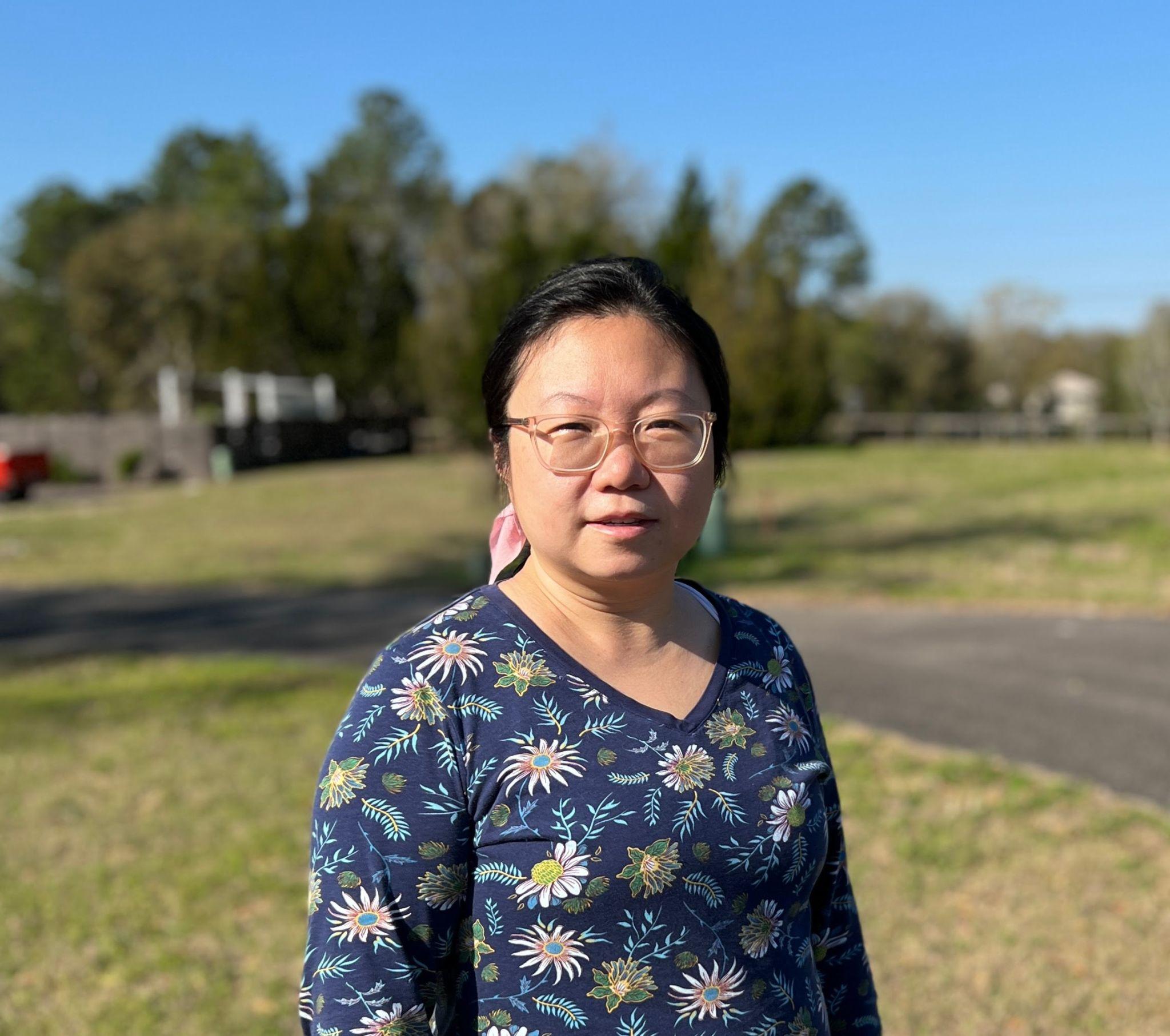 Xiaoli Ma 

Metadata Librarian
George A. Smathers Libraries
‹#›
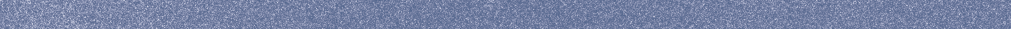 Overview
People
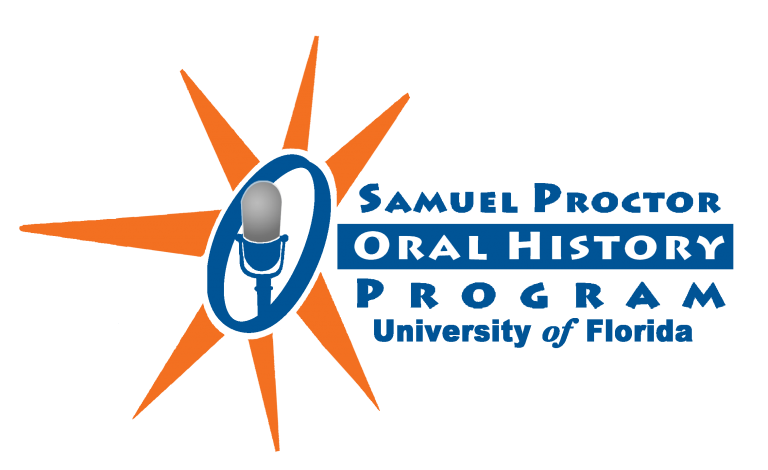 The Samuel Proctor Oral History Program of Liberal Arts and Science (SPOHP)

The Digital Support Services of the George A. Smathers Libraries (DSS)
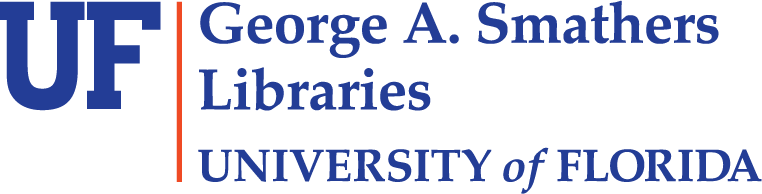 ‹#›
D O C U M E N T	T I T L E	|	S E C T I O N	T I T L E
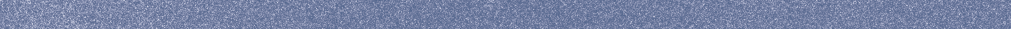 Overview
SPOHP digital collection hosted by the University of Florida Digital Collections (UFDC)
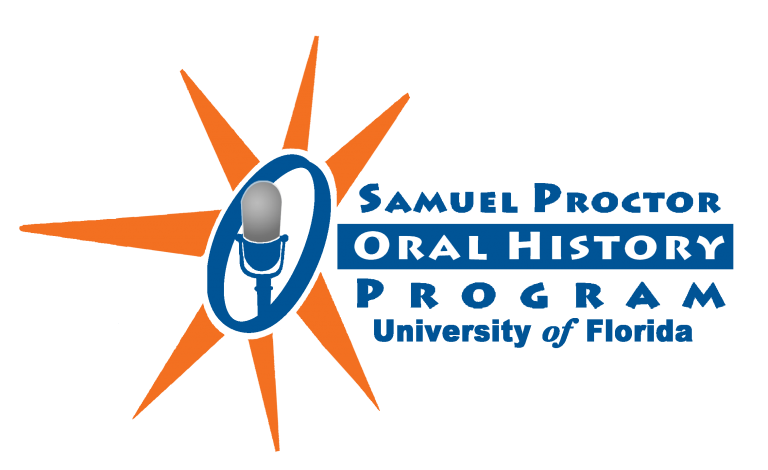 15 years’ collaboration

over 4000 available interviews
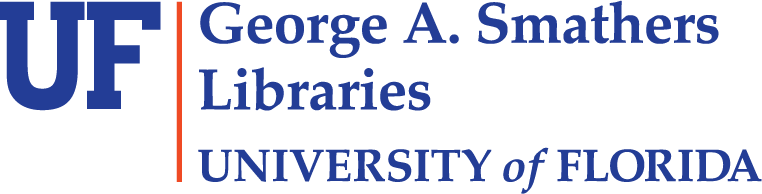 ‹#›
D O C U M E N T	T I T L E	|	S E C T I O N	T I T L E
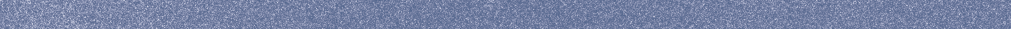 Overview
Oral History
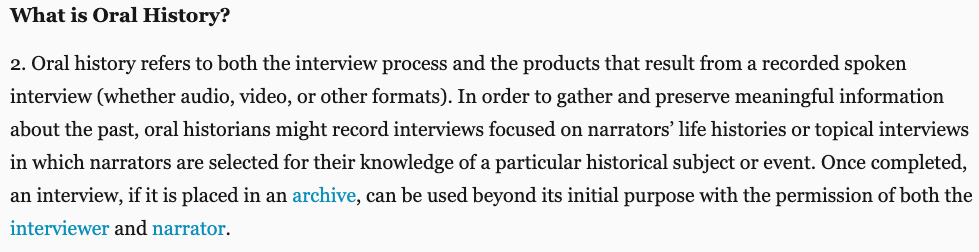 “Oha Core Principles.” Oral History Association, Oral History Association, https://www.oralhistory.org/oha-core-principles/.
‹#›
D O C U M E N T	T I T L E	|	S E C T I O N	T I T L E
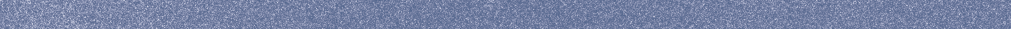 Overview
Oral History in Digital Collection
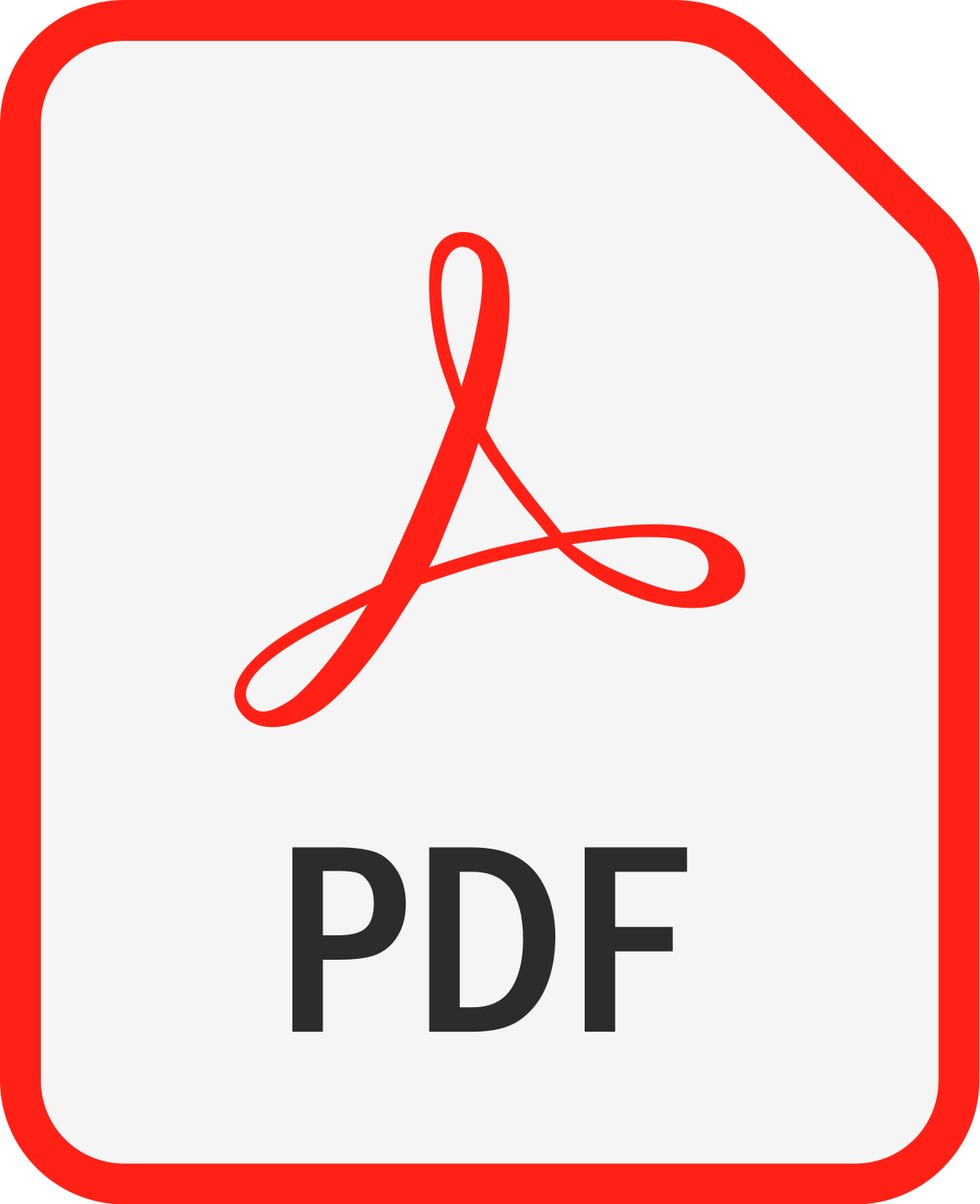 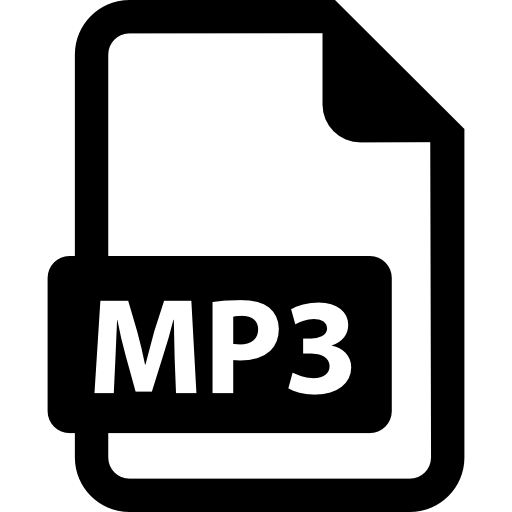 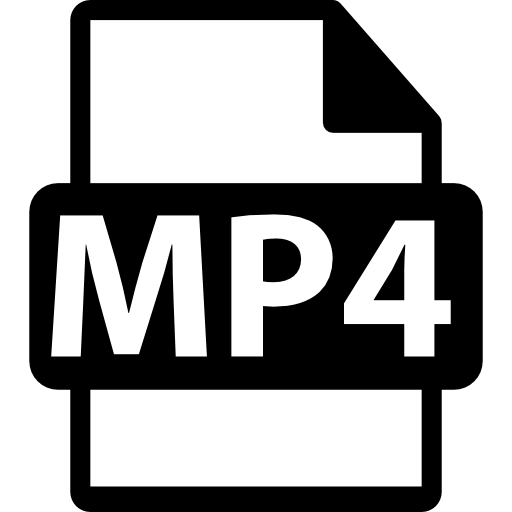 +
Metadata
+
Collection structure
‹#›
D O C U M E N T	T I T L E	|	S E C T I O N	T I T L E
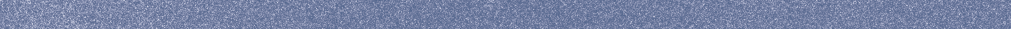 Problem Statement
Poor Discoverability
Duplication of Efforts
“You have to know what you are looking for, like who did the interview on which date, in order to find the interview in the digital collection ”--from an end user.
The same interview was processed and described multiple times, creating duplicate records in UFDC.
‹#›
D O C U M E N T	T I T L E	|	S E C T I O N	T I T L E
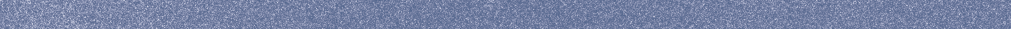 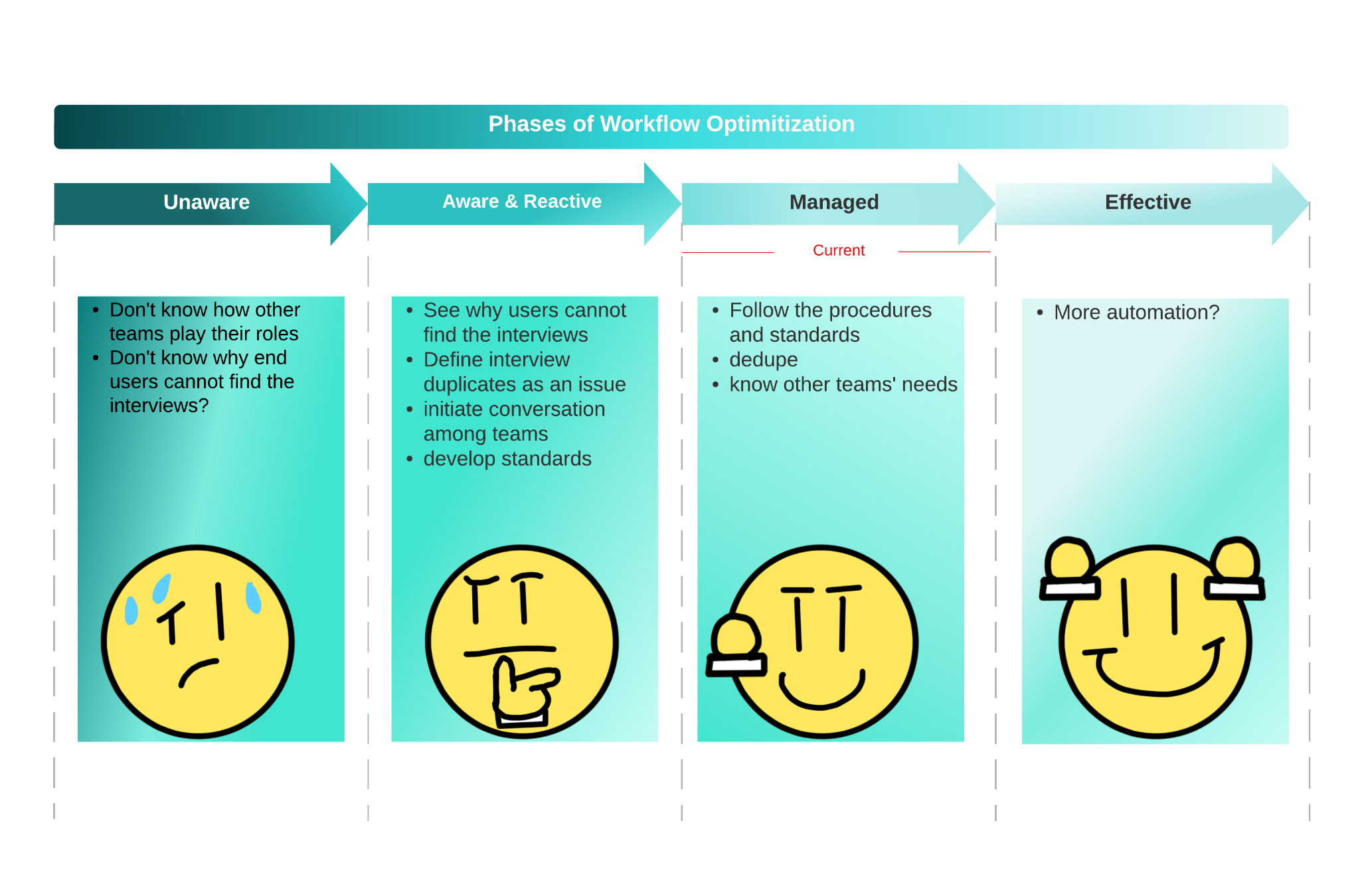 Phases of Workflow Optimization
Special thanks to Noah Wong for the emoji design
‹#›
D O C U M E N T	T I T L E	|	S E C T I O N	T I T L E
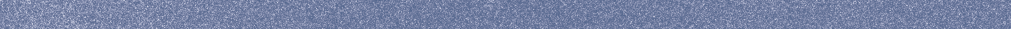 Organize media files
Unaware--Workflow
Available on UFDC
batch
Interview
Fill in metadata template
Ingest metadata and upload media files
batch
Transcribe interviews
Original Steps
SPOHP
DSS
‹#›
D O C U M E N T	T I T L E	|	S E C T I O N	T I T L E
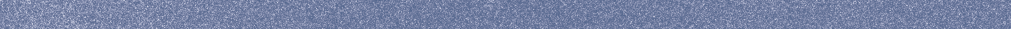 Organize media files
Unaware--Workflow
Available on UFDC
batch
Interview
Fill in metadata template
Ingest metadata and upload media files
batch
Transcribe interviews
No tracking: 
which has been sent to DSS ?
which has been transcribed ?
which has video ?
which has audio ?
No metadata content standard
Original Steps
SPOHP
DSS
‹#›
D O C U M E N T	T I T L E	|	S E C T I O N	T I T L E
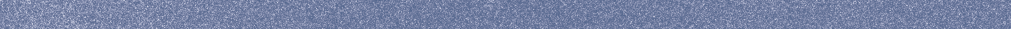 Problem Statement
Poor Discoverability
Duplication of Efforts
“You have to know what you are looking for, like who did the interview on which date, in order to find the interview in the digital collection ”--from an end user.
The same interview was processed and described multiple times, creating duplicate records in UFDC.
‹#›
D O C U M E N T	T I T L E	|	S E C T I O N	T I T L E
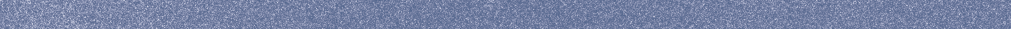 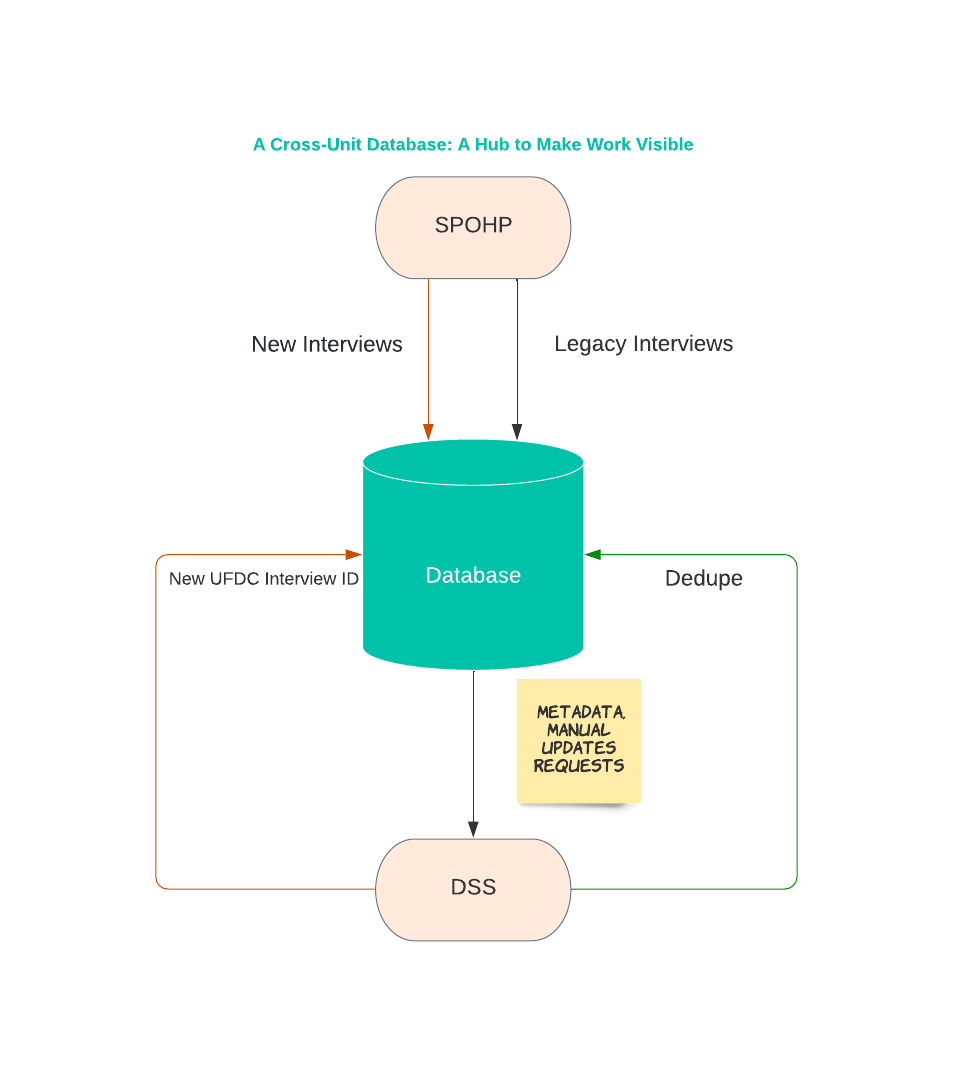 Managed: a Cross-Unit Database
An inventory list

A shared working environment
Upon the launch of the database, over 500 interviews were added to UFDC, about a 10% increase in total in half a year.
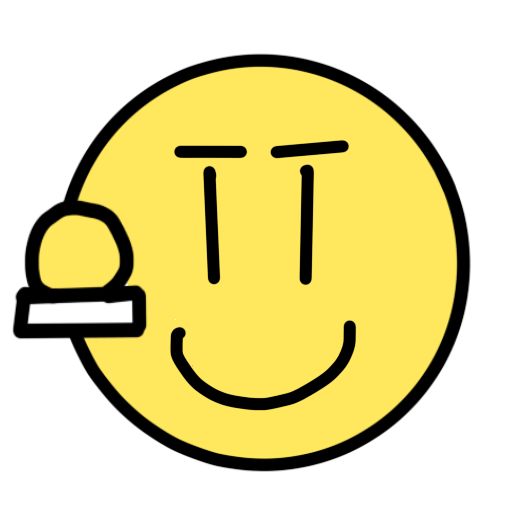 Special thanks to Noah Wong for the emoji design
‹#›
D O C U M E N T	T I T L E	|	S E C T I O N	T I T L E
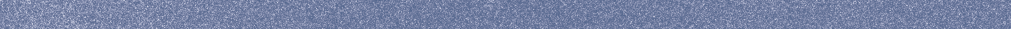 Managed: a Cross-Unit Database
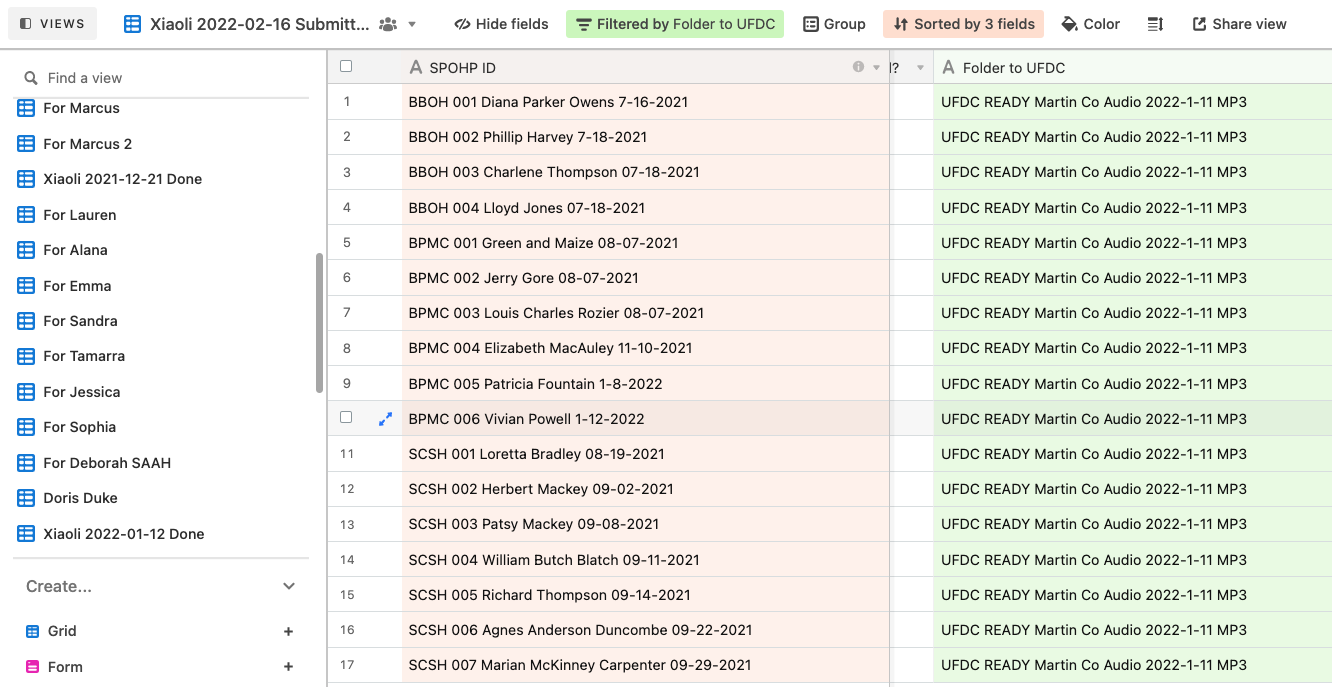 1 interview 1 SPOHP ID, 1 UFDC record → 1 row in the database

Use the “Folder to UFDC” to group interviews
‹#›
D O C U M E N T	T I T L E	|	S E C T I O N	T I T L E
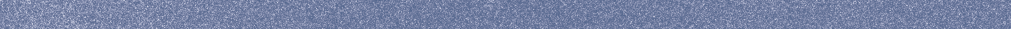 Managed: a Cross-Unit Database
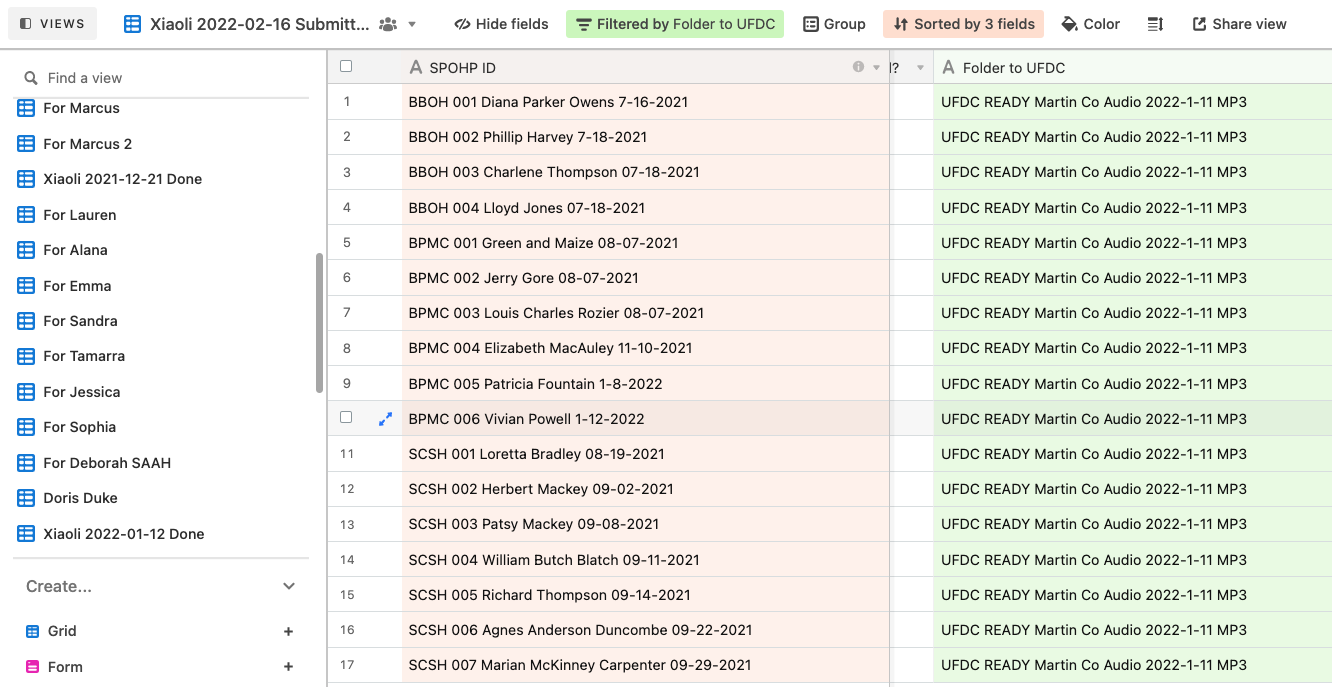 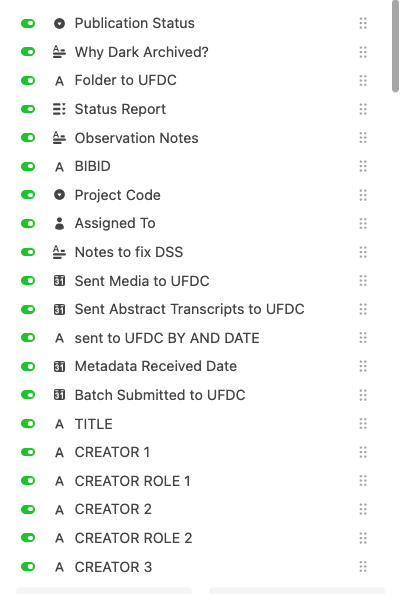 Fields: Collected from all spreadsheets in use

Views: Members can group selected fields together on one view
‹#›
D O C U M E N T	T I T L E	|	S E C T I O N	T I T L E
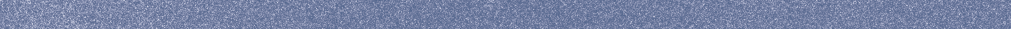 Managed: a Cross-Unit Database
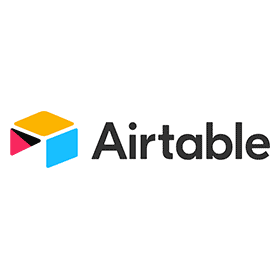 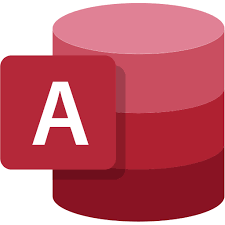 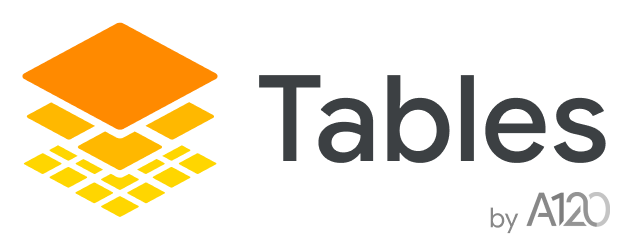 Criteria for Database
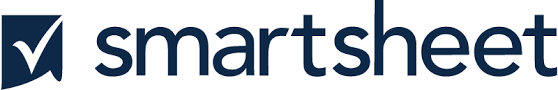 At a shared location
Easy to learn
Easy to customize
Easy to search
Multiple people can update simultaneously
Other project specific requirements
Easy to integrate into the workflow
‹#›
D O C U M E N T	T I T L E	|	S E C T I O N	T I T L E
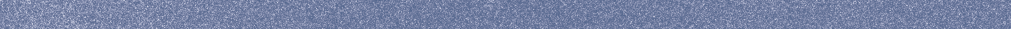 Managed: a Cross-Unit Database
When to consider?
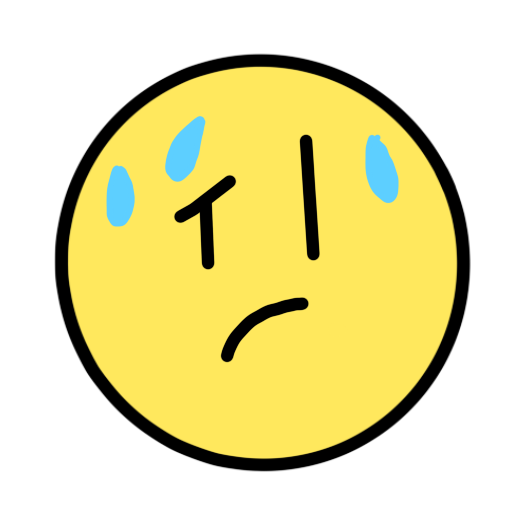 The work is ongoing
The process is the same but lengthy  
Too many spreadsheets 
Missing a big picture of the continuous efforts: what has been done? what needs to be done?
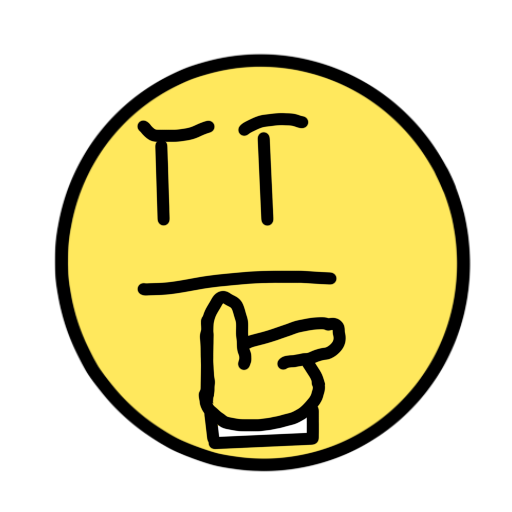 Special thanks to Noah Wong for the emoji design
‹#›
D O C U M E N T	T I T L E	|	S E C T I O N	T I T L E
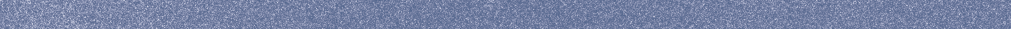 Managed: a Cross-Unit Database
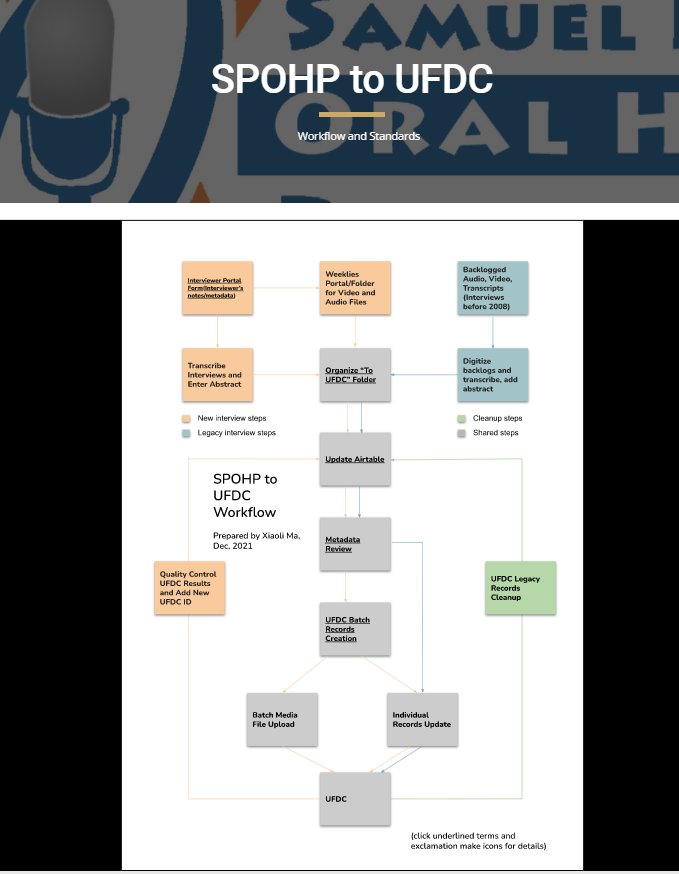 Beyond Database
Organize media files for “Folder To UFDC” 
Dump the data
Track the team work
List all the standards and procedures
‹#›
D O C U M E N T	T I T L E	|	S E C T I O N	T I T L E
Questions?  

xiaolima@ufl.edu
‹#›